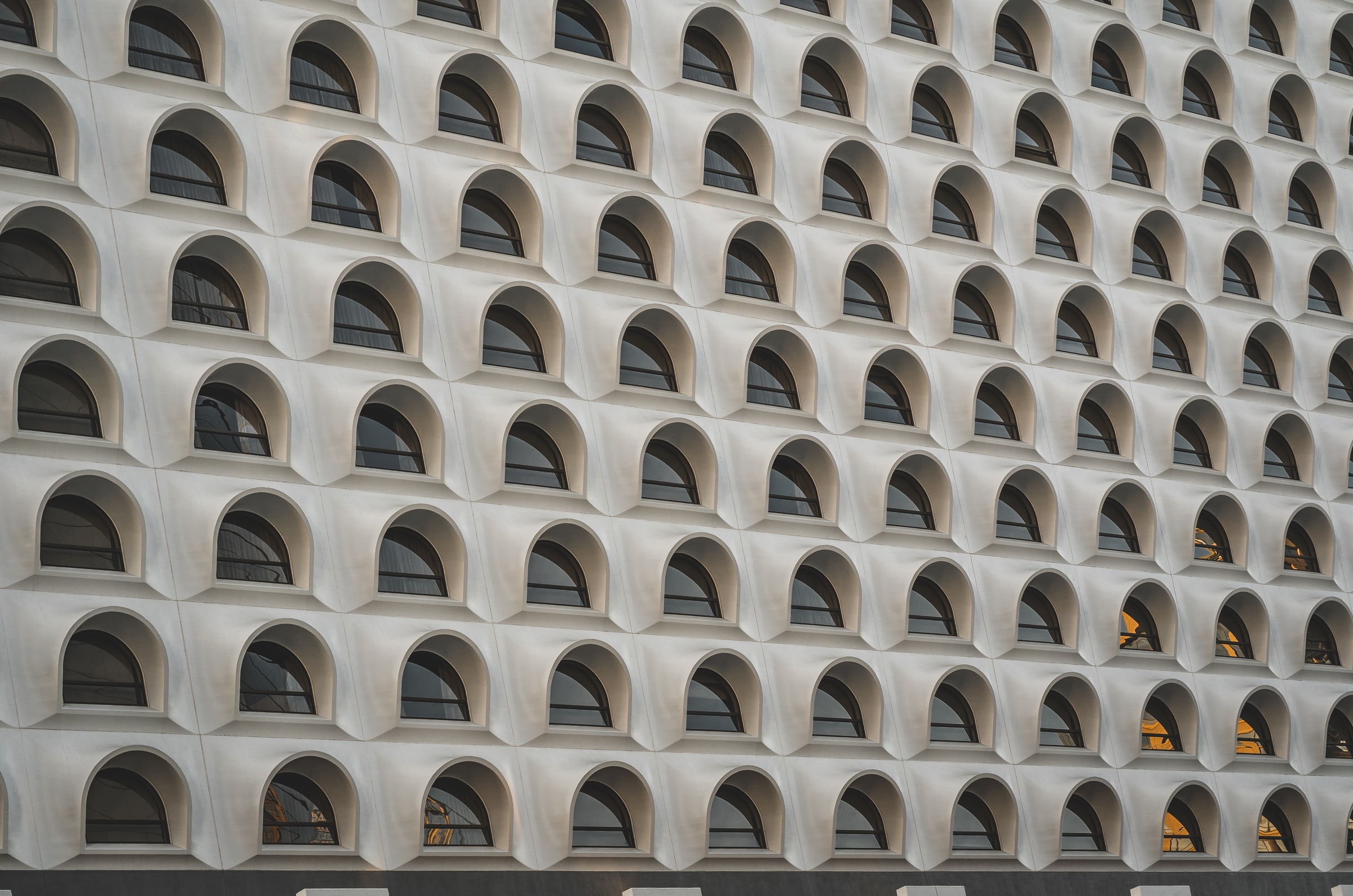 OUVIDORIA
2013
relatório anual
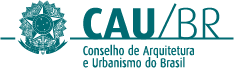 Photo by Derek Perez on Unsplash
PROTOCOLOS
recebidos
1.627
concluídos
1.116
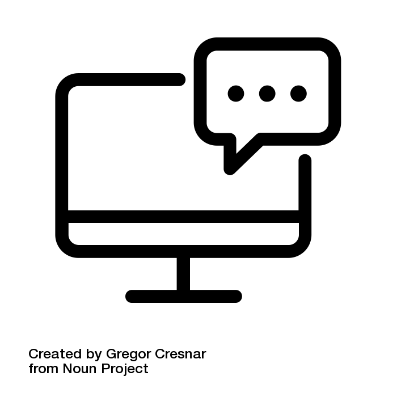 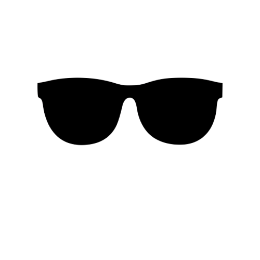 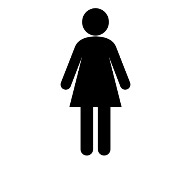 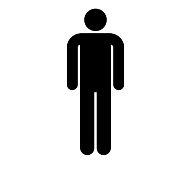 MULHERES
ANÔNIMO
HOMENS
353
275
999
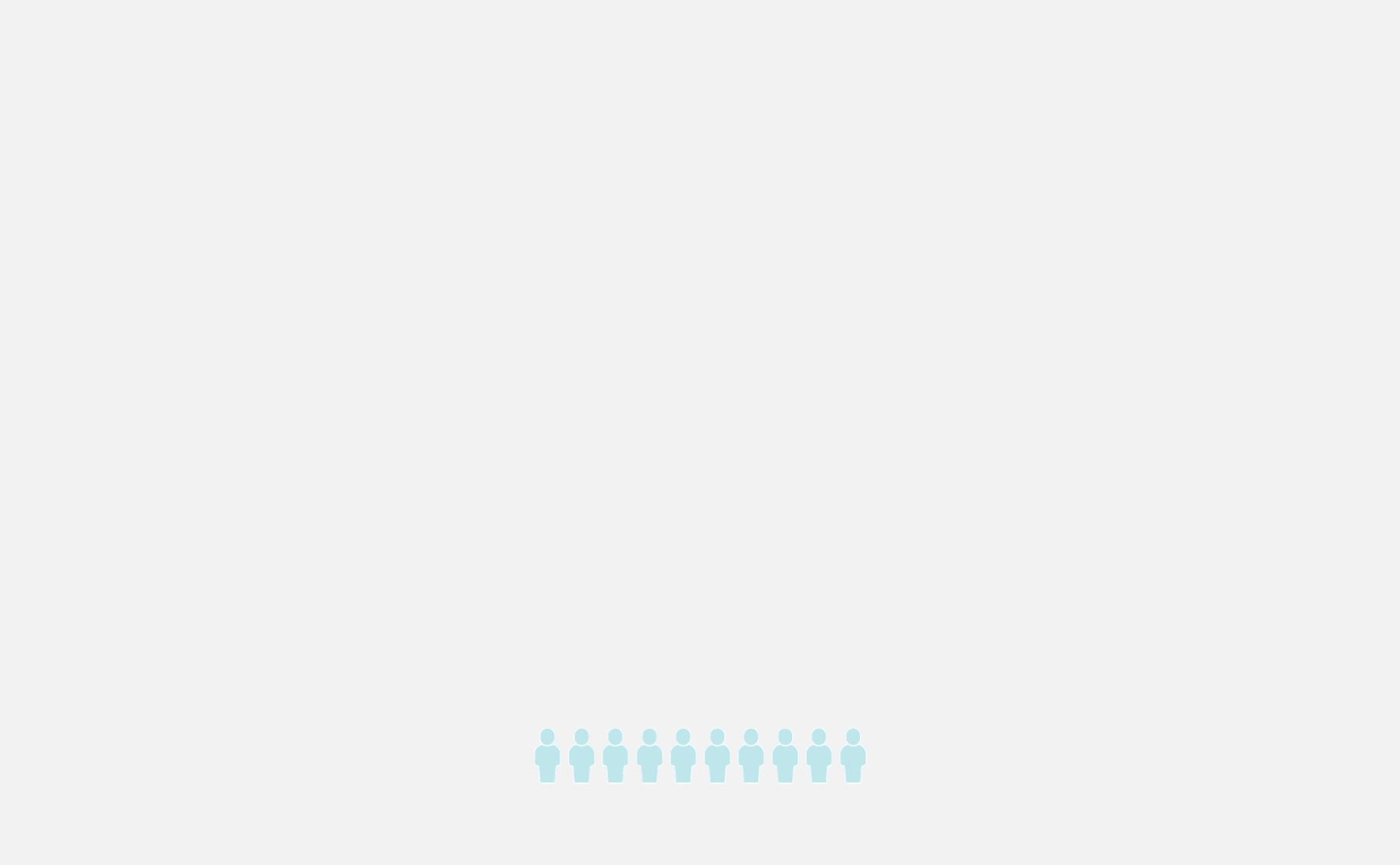 PERCENTUAL TOTAL
2013
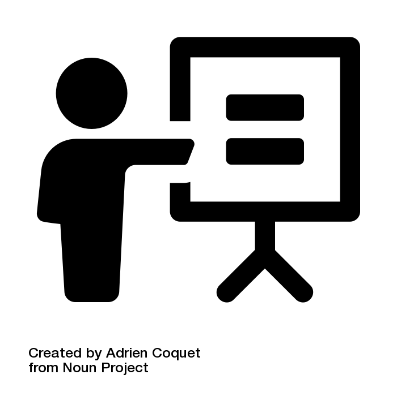 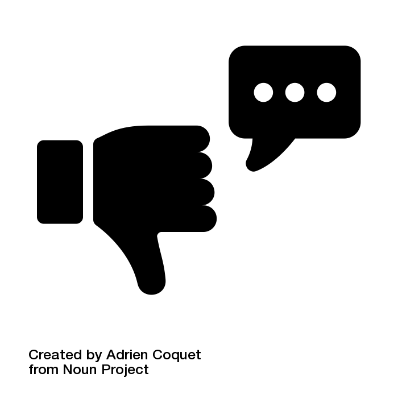 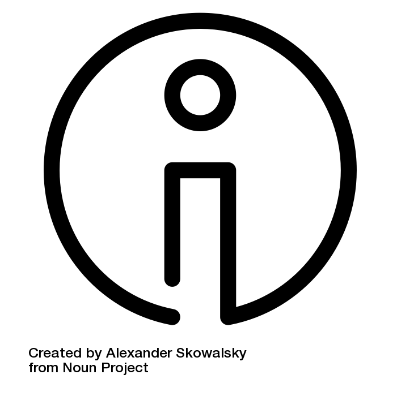 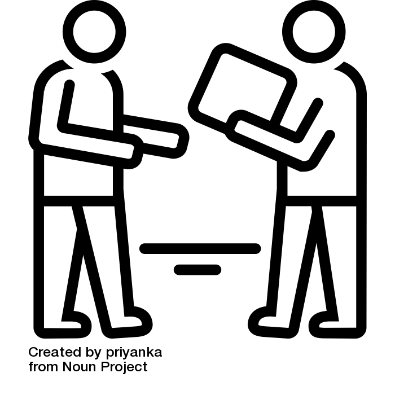 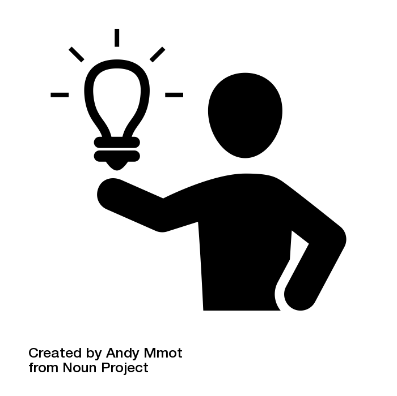 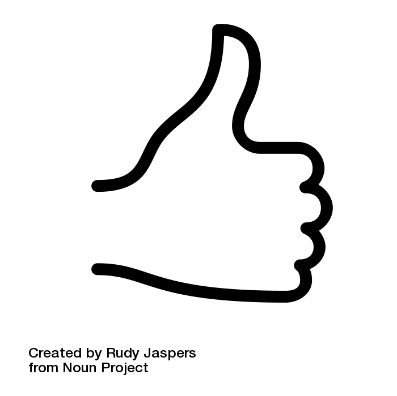 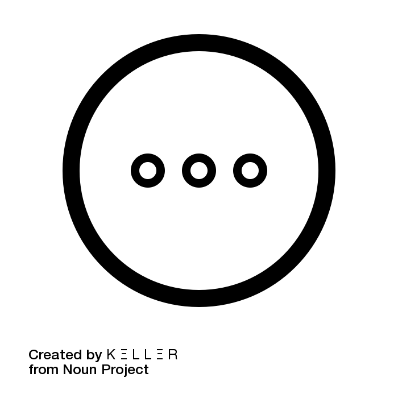 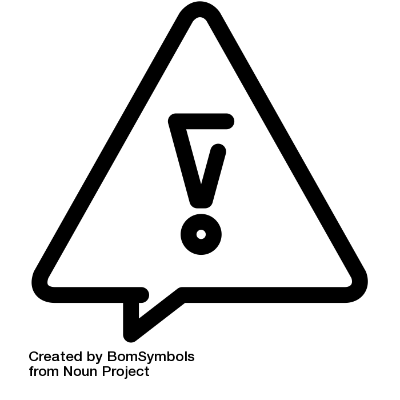 61,4% 
anônimos
2013
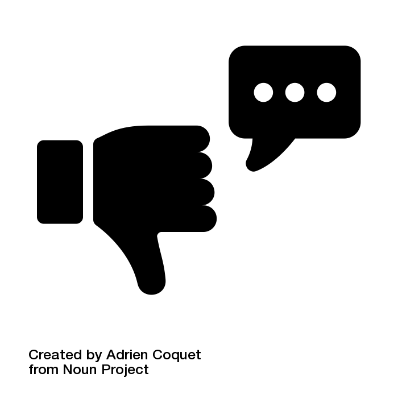 12,6%
Do total de 
demandas
RECLAMAÇÃO
reclamações a 
nível nacional
206
2013
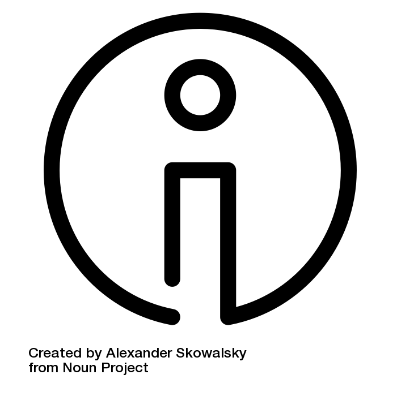 11,8%
do total de 
demandas
INFORMAÇÃO
pedidos de informação
192
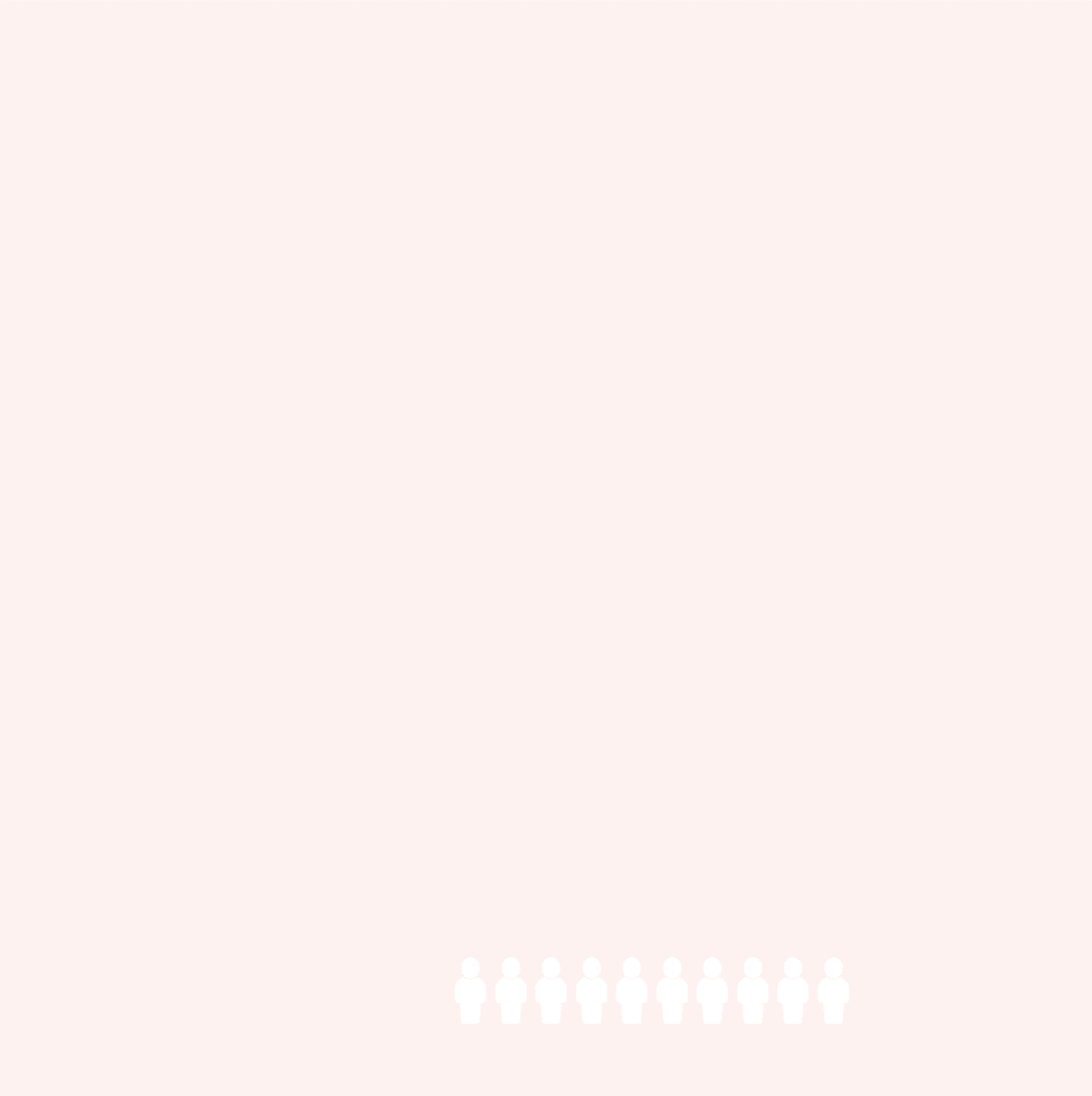 INFORMAÇÃO
2013
52,6%
foram dúvidas sobre a profissão
+ frequente
Prazo de análise de RRT e de CAT;
Carteira profissional ; e,
Registros PF e PJ.
57,2% 
anônimos
2013
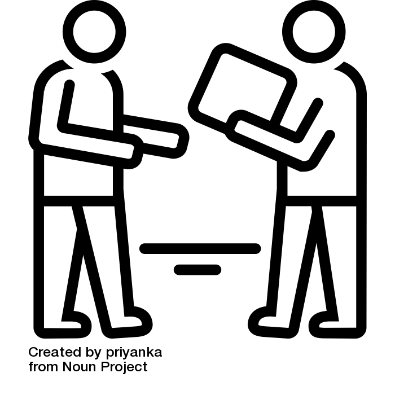 30,6%
do total de 
demandas
SOLICITAÇÕES
solicitações a 
nível nacional
499
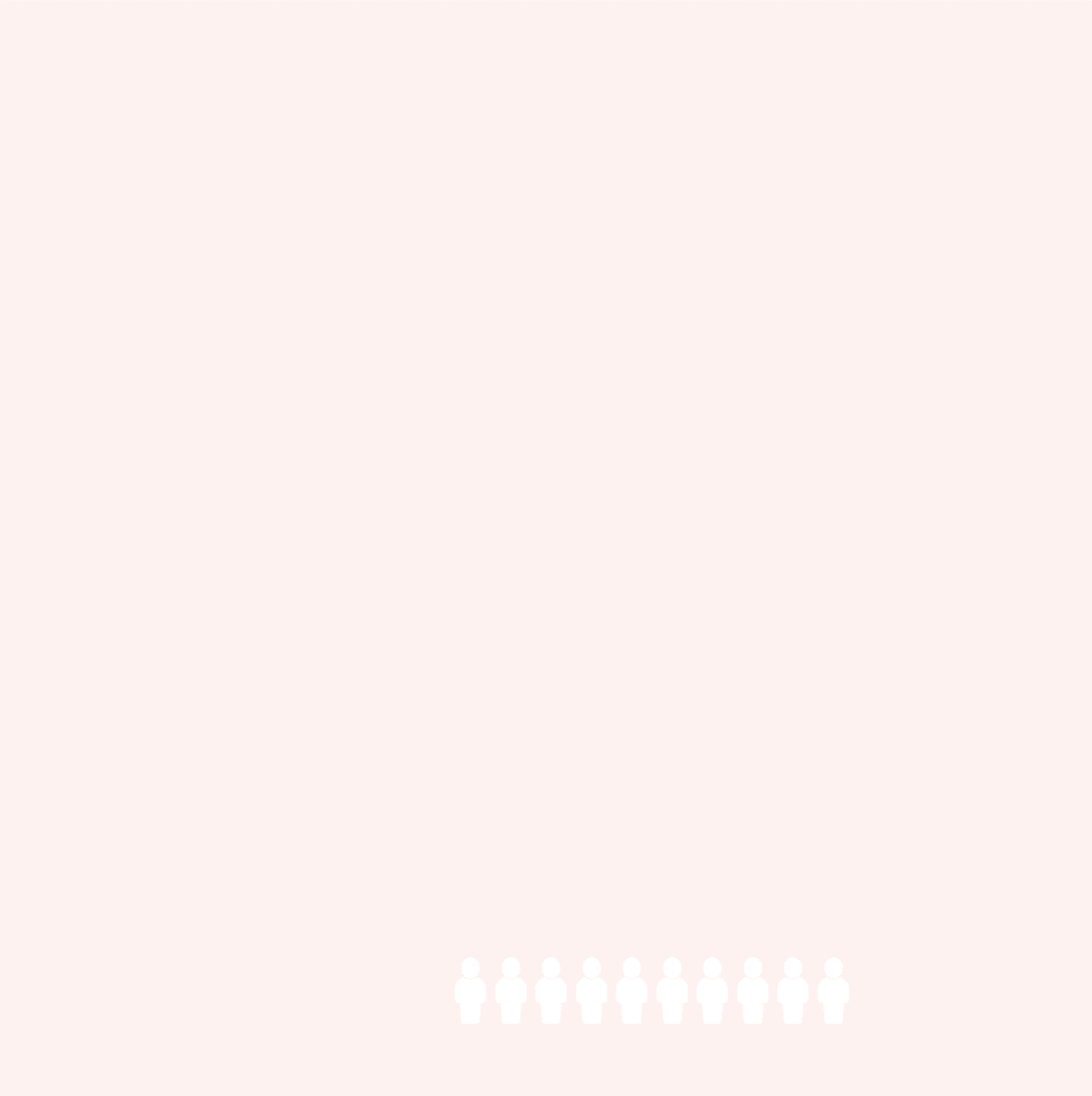 SOLICITAÇÃO
2013
42,8%
foram solicitações de registro profissional
+ frequente
Registro de estrangeiro
Migração
Novos registros
Acervo técnico
Manter o mesmo número do RRT, após vencido o boleto;
65,7%
anônimos
2013
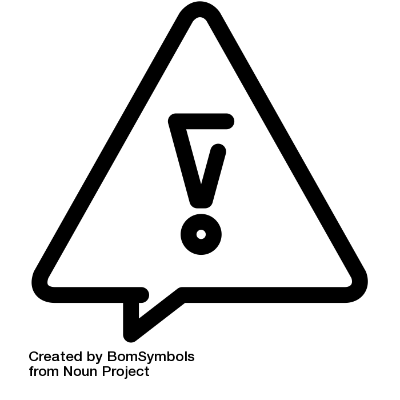 5%
do total de 
demandas
DENÚNCIA
protocolos cadastrados
82
2013
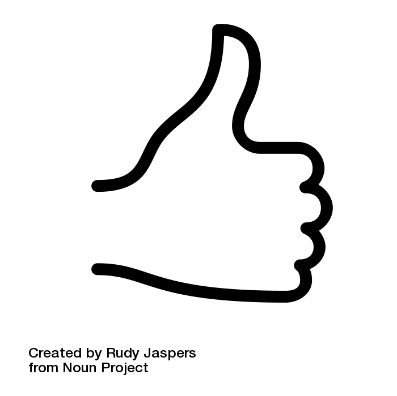 0,9%
do total de 
demandas
ELOGIOS
elogio enviado através do Canal
15
2013
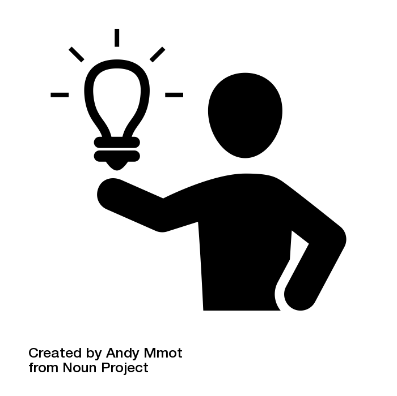 4,6%
do total de 
demandas
SUGESTÃO
sugestões enviadas 
a Ouvidoria
76
2013
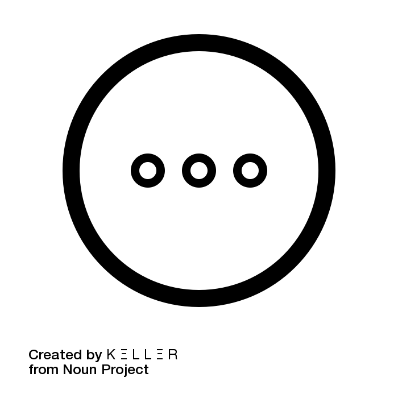 34,2%
do total de 
demandas
DIVERSOS
demandas categorizadas como assuntos diversos
557
PERCENTUAL TOTAL
2013
CARTA DO OUVIDOR
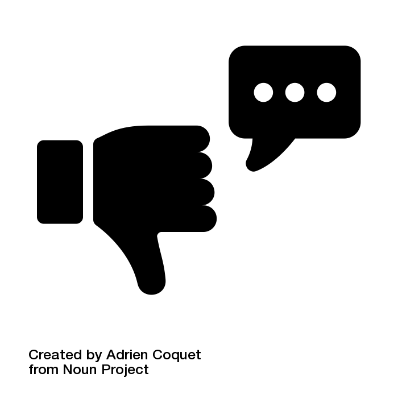 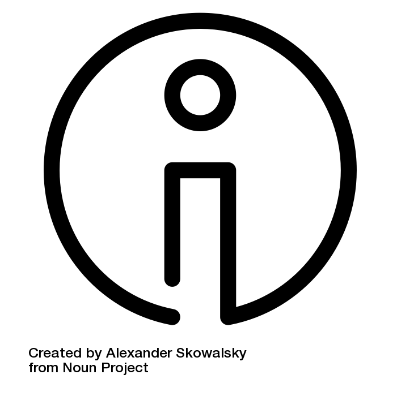 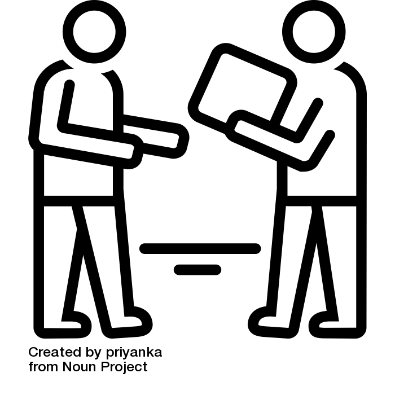 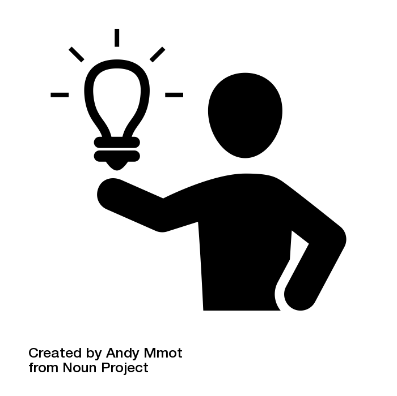 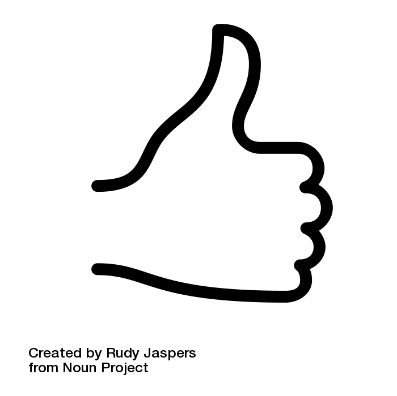 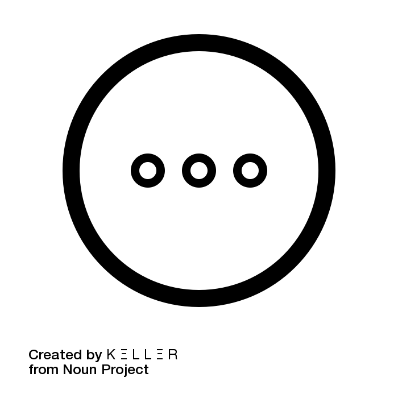 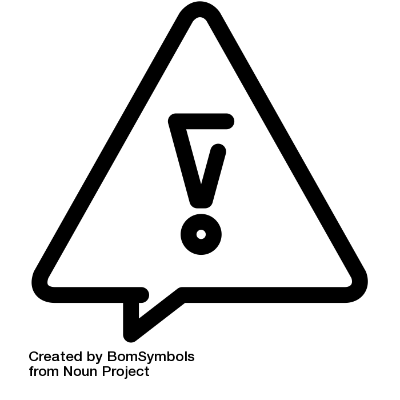 VARIAÇÃO DAS DEMANDAS NOS MESES DE 
2013
INÍCIO DAS ATIVIDADES
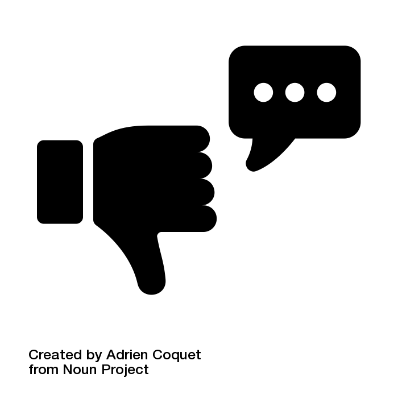 RECLAMAÇÕES
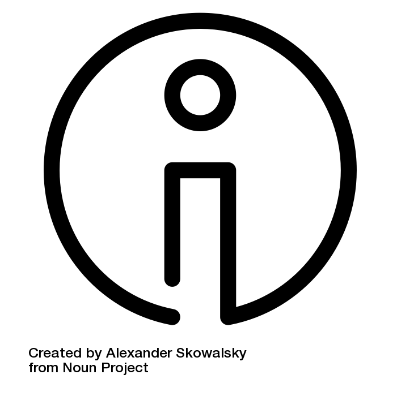 INFORMAÇÕES
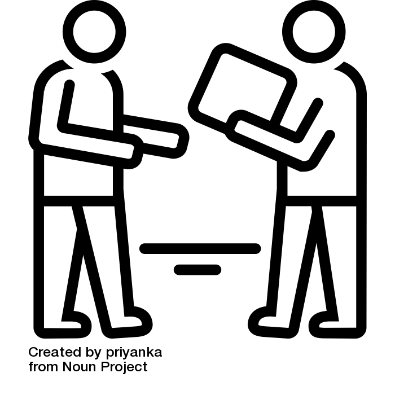 SOLICITAÇÕES
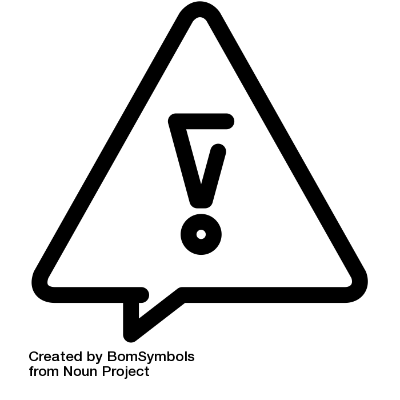 DENÚNCIA
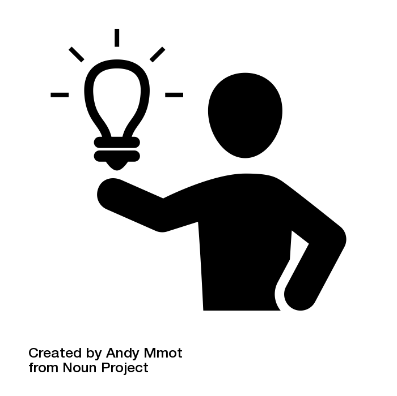 SUGESTÃO
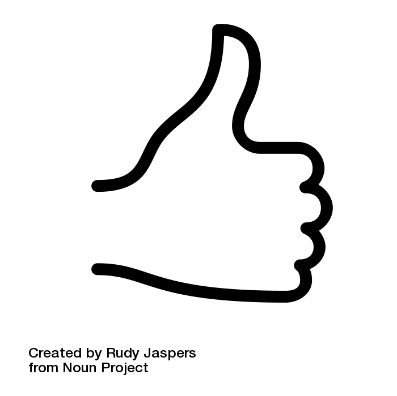 ELOGIOS
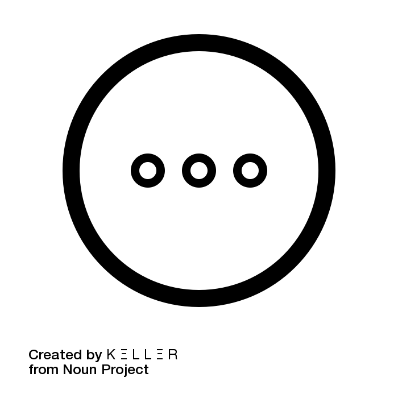 DIVERSOS
DEZ
MAR
ABR
MAI
JUN
JUL
AGO
SET
OUT
NOV
JAN
FEV
NÚMEROS POR REGIÃO E ESTADO
2013
SUDESTE
NORDESTE
ND
89
853
423
CENTRO
OESTE
SUL
NORTE
13
180
69
VARIAÇÃO ANUAL DE DEMANDAS
2013
PERFIL DA OUVIDORIA
 no ano de 2013
CAU NACIONAL
61,4% ANÔNIMOS
Carta do Ouvidor – enviado em nov/2013
http://www.caubr.gov.br/cauinforma/ouvidoria/01/
ouvidor geral
JOSÉ TIBIRIÇA
Equipe CAU/BR
AVANTUIR
CAU/RJ
Andrea Chames
v
v
CAU/MS
Eduardo Costa
CAU/SC
João Bohn
CAU/MG
Rita Lopes
CAU/PR
Antonio Carlos
PRINCIPAIS AÇÕES
DA OUVIDORIA DO CAU
2012 e 2013
+
QUESTIONADOS:
Colaboração na Montagem Senso dos Arquitetos de 2012

 Projeto Piloto da Ouvidoria do CAU; 
Modelo De Ouvidoria Replicável;
Cartilhas CAU – Pra Que? Como? Por Quê?;
Debates Com CAU/SP;

3. Coleta de dados biométricos: Trabalhos De Correspondência Amigável; Identificação De Problemas Na Emissão; Participação do Ouvidor Geral nos trabalhos iniciais acerca dos procedimentos de coleta

4. Carteiras Profissionais: Proposta de fluxo de correção e controle;

5. Canal da Ouvidoria: Desenvolvimento da plataforma da Ouvidoria, Avaliação, Teste, Implantação do Sistema, Operação; Sistema em operação para recebimento de demandas e controle.

6. Estudos iniciais para o Manual de Procedimentos Internos: Edição Piloto, Fluxograma Preliminar, Avaliação de Tempos, Atividades.

7. Estruturação das demandas: Classificação, Fluxo de Atendimento, Utilização no Canal.
Primeiros passos para o registro
Migração para o sistema CAU
RRT Derivado
Ações efetivas sobre o cumprimento do Salario Mínimo Profissional;
Os Órgãos Públicos não aceitam os documentos emitidos pelo CAU;
Carteira profissional não chegou;
Desconto “direito adquirido” da anuidade no CREA;
Não posso escolher o dia do pagamento dos boletos gerados;
Processo de ressarcimento não foi concluído.